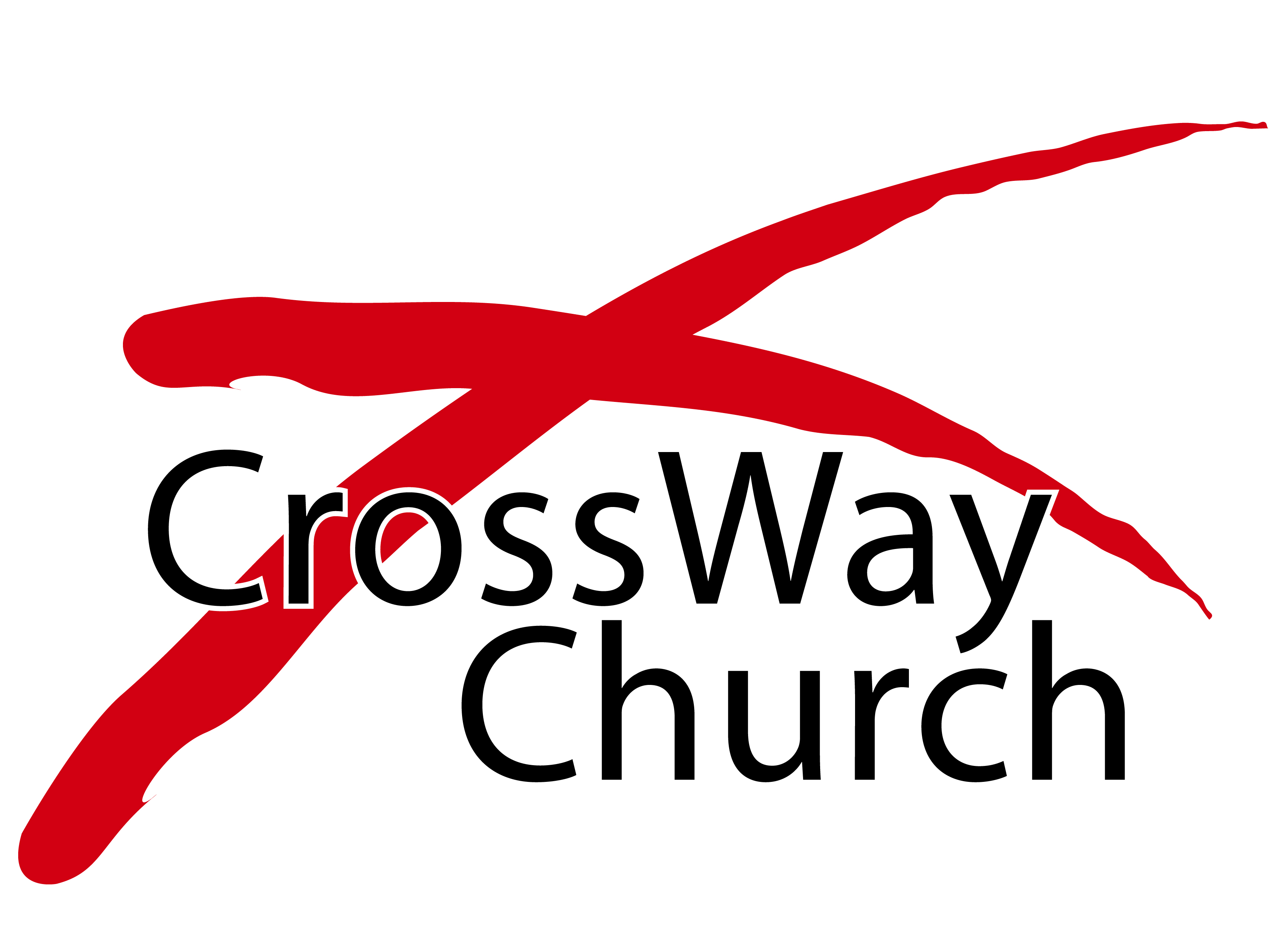 Scripture Reading
1 Corinthians 13:1-13
If There Is No Resurrection
Studies in 1 Corinthians Series [36]
1 Corinthians 15:12-20
April 12, 2015
Pastor Paul K. Kim
RECAP: THE RESURRECTION OF CHRIST AS THE GOOD NEWS OF EASTER
THE GOSPEL: Jesus’ resurrection is at the heart of the gospel. 

What Is the Gospel?1 Corinthians 15:3-5

3 For I delivered to you as of first importance what I also received: 

	that Christ died for our sins 	in accordance with the Scriptures,
 	4 that he was buried, 

	that he was raised on the third day	in accordance with the Scriptures,  
	5 and that he appeared to Cephas, then to the twelve.
RECAP: THE RESURRECTION OF CHRIST AS THE GOOD NEWS OF EASTER
THE GOSPEL: Jesus’ resurrection is at the heart of the gospel. 

THE THREEFOLD EVIDENCE: Paul’s presentation of evidence for the resurrection of Christ is threefold.

The Scriptures: the death and resurrection of Christ are foretold in the Scriptures (the Old Testament prophecies). 

The Eyewitnesses: The risen Christ appeared to his followers in several occasions and to various kinds of people (Cephas + 12 +500 people) including Paul. 

The Changed Lives: Paul’s radical transformation as well as countless changed lives are living proofs for the risen Christ.
WHAT IF THERE IS NO RESURRECTION OF THE DEAD?
12 Now if Christ is proclaimed as raised from the dead, how can some of you say that there is no resurrection of the dead? (v. 12)
WHAT IF THERE IS NO RESURRECTION OF THE DEAD?
1)	If there is no resurrection, our message and faith are in vain because not even Christ has been raised.

13 But if there is no resurrection of the dead, then not even Christ has been raised. 14 And if Christ has not been raised, then our preaching is in vain and your faith is in vain. 15 We are even found to be misrepresenting God, because we testified about God that he raised Christ, whom he did not raise if it is true that the dead are not raised. (vs. 13-15)

The resurrection of Christ is a foundation of all of Christian faith and messages; without it our faith is in vain.
Moreover, the gospel is a lie and our sharing of the gospel makes us fabricators of the lie.
In the end, the validity of faith and message is empty without the resurrection of the dead.
WHAT IF THERE IS NO RESURRECTION OF THE DEAD?
2)	If there is no resurrection, we are still in our sins because the atoning death of Christ on the cross is nullified.

16 For if the dead are not raised, not even Christ has been raised. 17 And if Christ has not been raised, your faith is futile and you are still in your sins. (vs. 16-17)

Christ’s death was the substitutionary atonement for our sins; without the resurrection, it accomplishes nothing for us. 
If we are still in our sins, then we are still under the judgment and wrath of God without hope.
The resurrection of Christ alone validates who Christ claimed to be and what he has done for us!
WHAT IF THERE IS NO RESURRECTION OF THE DEAD?
3)	If there is no resurrection, we have no hope facing death because the believers who died in Christ are lost and perished.

18 Then those also who have fallen asleep in Christ have perished. (v. 18)

 14 For since we believe that Jesus died and rose again, even so, through Jesus, God will bring with him those who have fallen asleep.1 Thessalonians 4:14

If there is no resurrection, those who died in Christ as believers are perished without eternal life in Christ (Jn. 3:16)
This means there is no true comfort for our grieving for those who went to be with the Lord.
Furthermore, there is no hope for us in facing our own death.
WHAT IF THERE IS NO RESURRECTION OF THE DEAD?
4)	If there is no resurrection, Christians of all people are most to be pitied because we suffer loss for nothing.

19 If in Christ we have hope in this life only, we are of all people most to be pitied. (v. 20)

18 For I consider that the sufferings of this present time are not worth comparing with the glory that is to be revealed to us.Romans 8:18 

Paul knew and was sure of his hope in Christ—he suffer so much loss for Christ and the sake of loving others for Christ.
23 …[I am] often near death. 24 Five times I received at the hands of the Jews the forty lashes less one. 25 Three times I was beaten with rods. Once I was stoned. Three times I was shipwrecked; a night and a day I was adrift at sea; 26 on frequent journeys, in danger from rivers, danger from robbers, danger from my own people, danger from Gentiles, danger in the city, danger in the wilderness, danger at sea, danger from false brothers; 27 in toil and hardship, through many a sleepless night, in hunger and thirst, often without food, in cold and exposure. 28 And, apart from other things, there is the daily pressure on me of my anxiety for all the churches. 
2 Corinthians 11:23b-27
WHAT IF THERE IS NO RESURRECTION OF THE DEAD?
4)	If there is no resurrection, Christians of all people are most to be pitied because we suffer loss for nothing.

19 If in Christ we have hope in this life only, we are of all people most to be pitied. (v. 20)

18 For I consider that the sufferings of this present time are not worth comparing with the glory that is to be revealed to us.Romans 8:18 

Paul knew and was sure of his hope in Christ—he suffer so much loss for Christ and the sake of loving others for Christ.
From his personal experiences, he asserts that Christians are most pitiful people of all if there is no resurrection. 
This assertion ought to be a wake-up call for all of us who are easily lured by affluence and comfort of our culture!!!
WHAT IF THERE IS NO RESURRECTION OF THE DEAD?
5)	BUT Christ has been raised from the dead as the FIRSTFRUITS of all believers who will be raised from the dead by God.

20 But in fact Christ has been raised from the dead, the firstfruits of those who have fallen asleep. (v. 20)

 51 Behold! I tell you a mystery. We shall not all sleep, but we shall all be changed, 52 in a moment, in the twinkling of an eye, at the last trumpet. For the trumpet will sound, and the dead will be raised imperishable, and we shall be changed. (vs. 51-52)

BUT, Christ is risen indeed as Paul presented his case for the resurrection in verses 1-11.
The resurrection of Christ is the firstfruits of upcoming harvest in God’s kingdom—we will be raised just like him.
This is what gives us eternal hope and comfort in what we face as Christ-followers—no matter how difficult it may be!
THREE PRACTICAL QUESTIONS FOR OUR EVERYDAY LIFE
In what ways are you more convinced of the centrality of resurrection is?  What will you do about it?

What would it mean for you to embrace the flipsides of these negative “what ifs”? What is your confession of faith?

How will you apply Paul’s faith in verse 19? What must be changed in order for you to live out a radical discipleship?
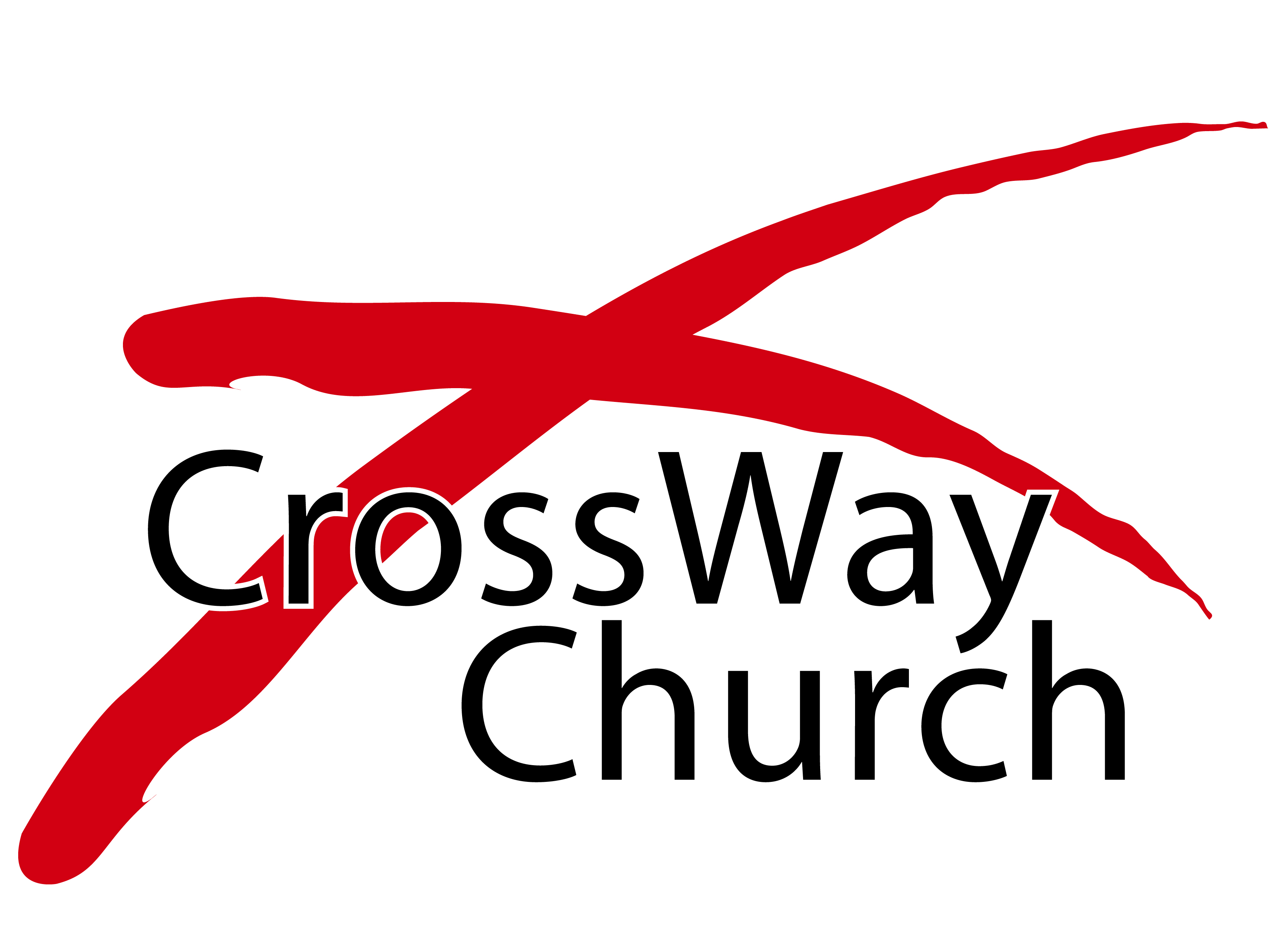 LAST CALL FOR THE SPECIAL MISSIONS FUND
This is the LAST CALLL to participate in this.

If you consider CrossWay your “home church,” please don’t miss this opportunity to contribute the Special Missions Fund[above/beyond regular tithes & offering].
CE & NW HOMEGROUP GATHERINGS: TONIGHT [4/12]!
* Central East [Santa Ana/Tustin]: @5pm
* North West [Whittier/Brea]: @4pm


Join us as Central East and North West continue Exodus study on tonight. 
HG Gatherings are always OPEN to ALL!!!
For more info or directions, call Takashi [CE] at 714.348.6814 or Stan [NW] at 714.872.0726.
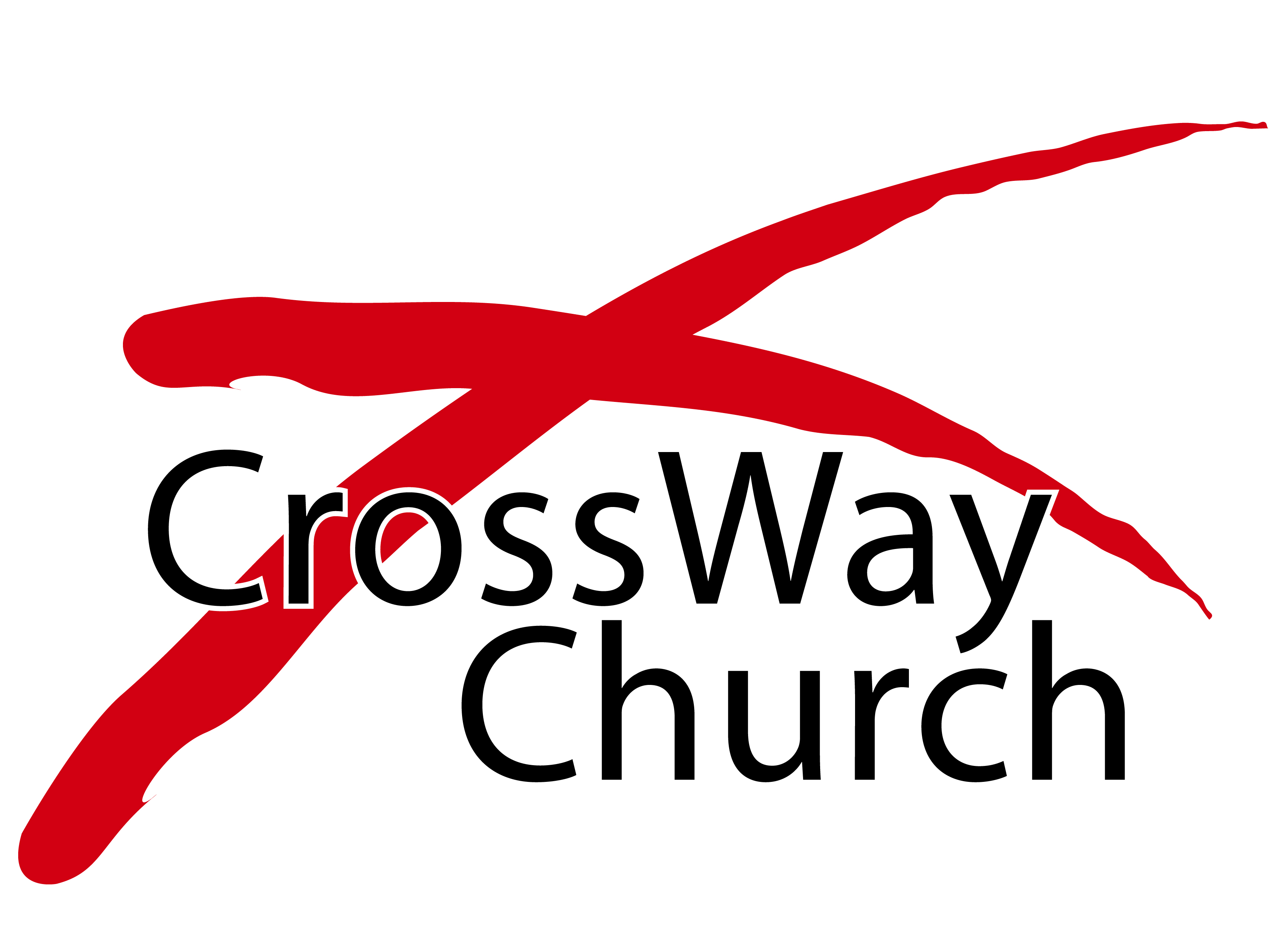